АНО ДО «Планета детства «Лада» д/с № 67 «Радость» Конспект образовательной деятельности с использованием ИКТв раннем дошкольном возрасте«Мы веселые зайчата»
автор: Леонова Елена Валентиновна,                                                                             воспитатель
Два пушистых длинных ушка,Любит грызть капустный лист,Прыгать может как лягушкаВсех вокруг боится лис!
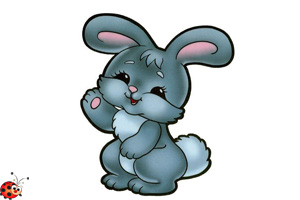 сестрицы-озорницы
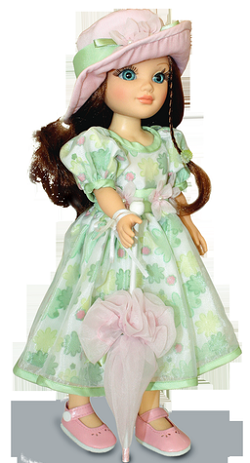 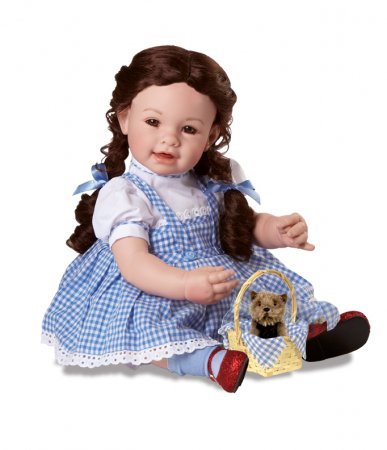 «Соберем листочки»
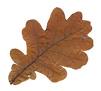 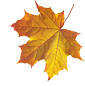 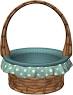 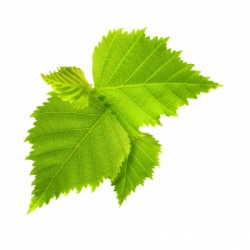 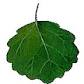 Спасибо за внимание!
«Построим заборчик»
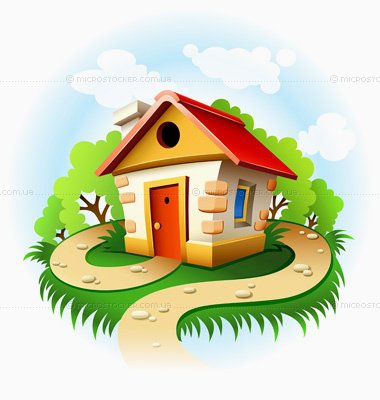